Правила літнього відпочинку
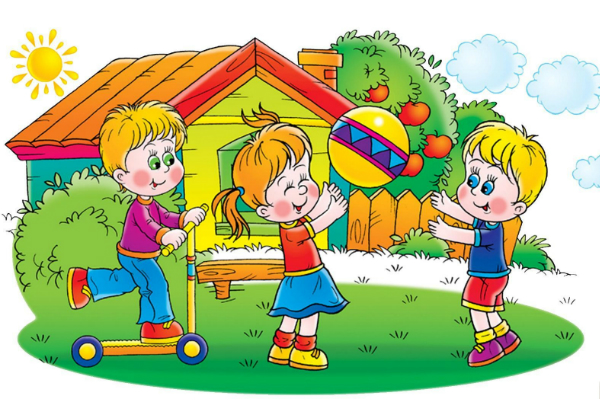 Підготувала:
Ірина Бальва
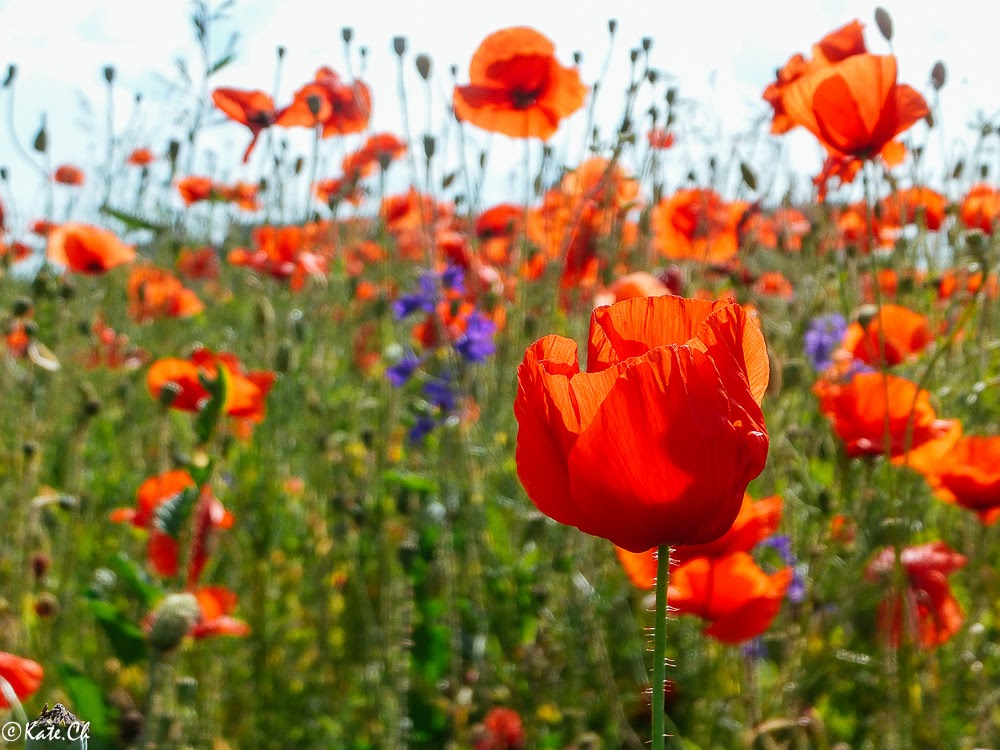 Полунички й вишні
Зрілі у садку.
Бджоли раді цвіту
На луку барвисті квіти.
Нам дарує щедре…
Антоніна Грицаюк
            Канікули
 Канікули, канікули весела пора,
Їм так радіє уся дітвора,
Літо настало – тепло принесло,
Холоду на дворі, як і не було.
 
Галас на річці, галас у дворі,
Дітвора радіє чудовій цій порі,
Як же не радіти, як не веселитись,
Невже можна літом хоч хвильку журитись.
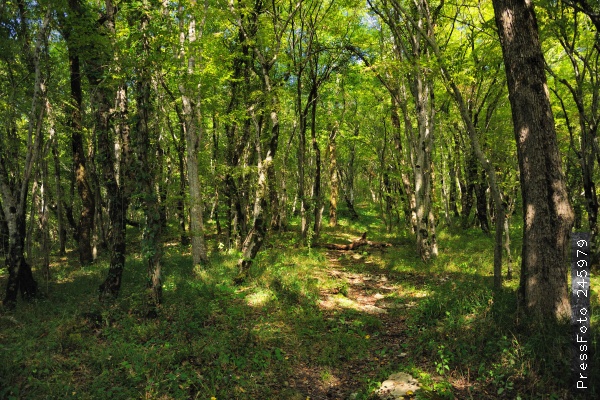 Під час канікул у нас найбільше часу для роз-ваг та відпочиноку. Людина належить до приро-ди. Тому  для нас найкращий відпочинок  - на природі , у лісі. Отже, під час відпочинку треба пам'ятати правила безпечної поведінки.
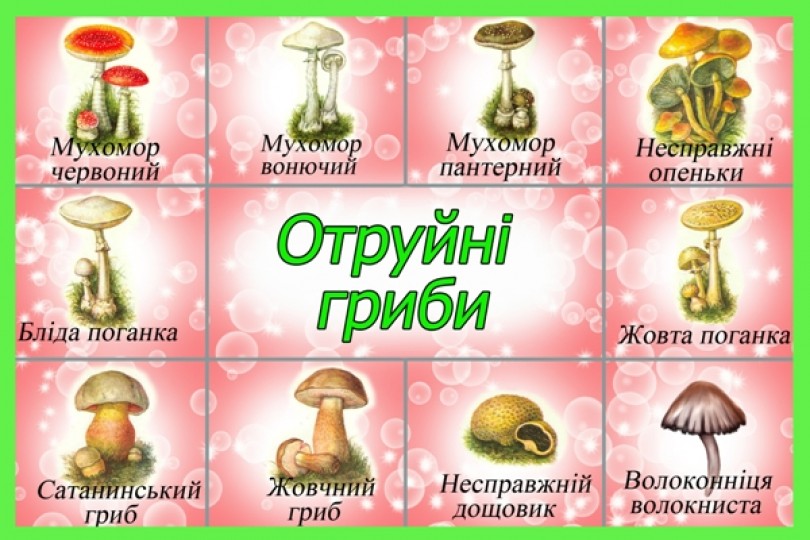 -Чим ви можете зашкодити собі під час відпочинку  у лісі ?
Отруйні рослини
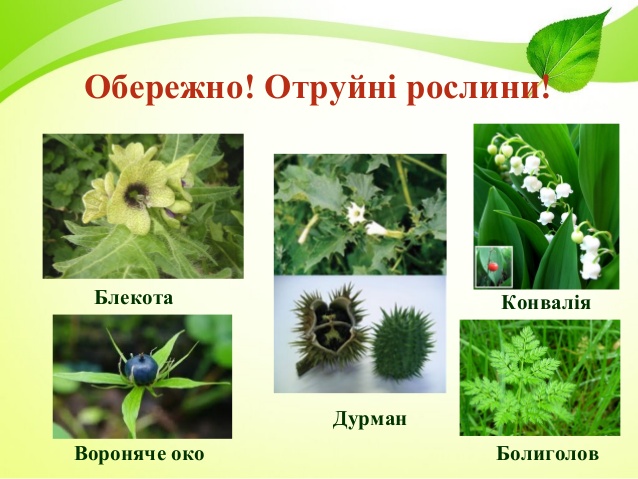 -Чим ви можете зашкодити собі під час відпочинку  у лісі ?
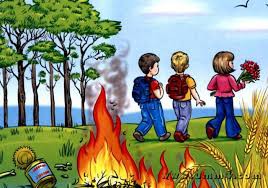 Розкажіть про причини виник-нення пожежі в лісі
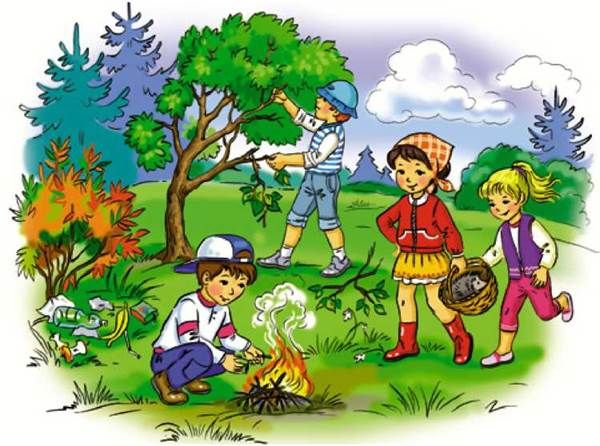 Запам'ятай! До лісу, річки, ставка можна йти тільки з дорослими
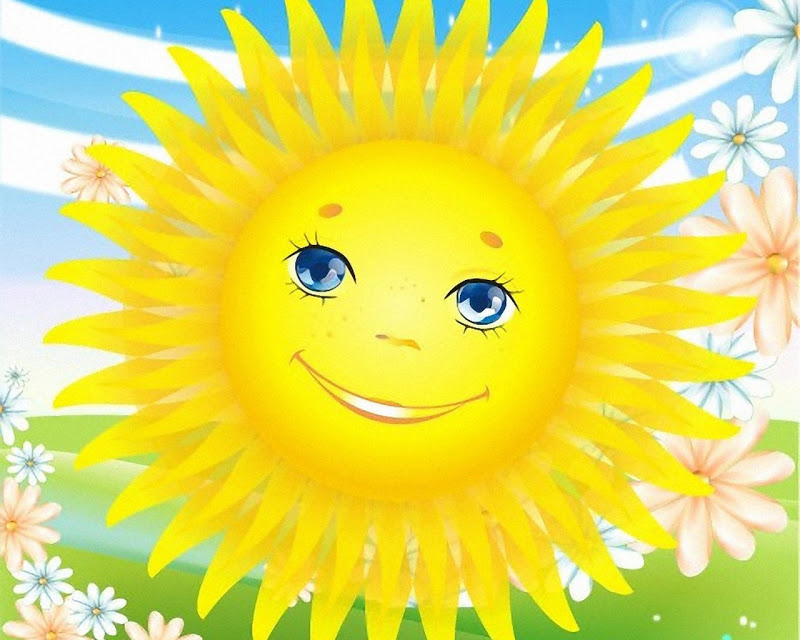 Усі його люблять, усі його чека-ють, а хто подивиться — кожен скривиться
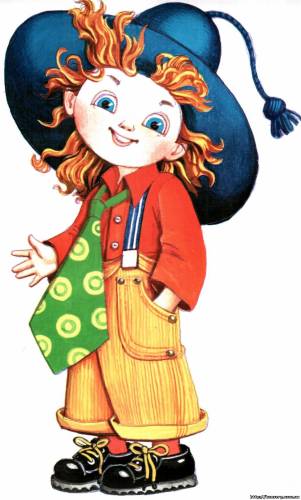 -Яка користь людям від сонця?-Як сонце може зашкодити?-Які ознаки сонячного удару?-Яку треба надати допомогу?-Як довго можна засмагати на протязі дня? -У які часи можна загоряти?-Чому потрібно прикривати голо-ву від сонця?
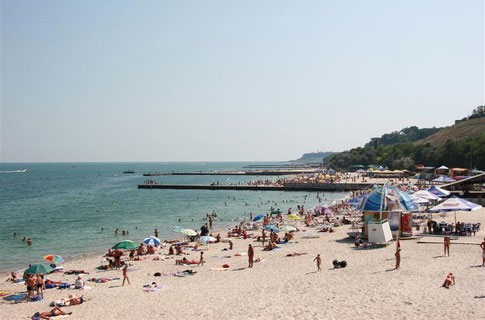 Улітку ми любимо купатися. Відпочинок біля води дуже корисний.
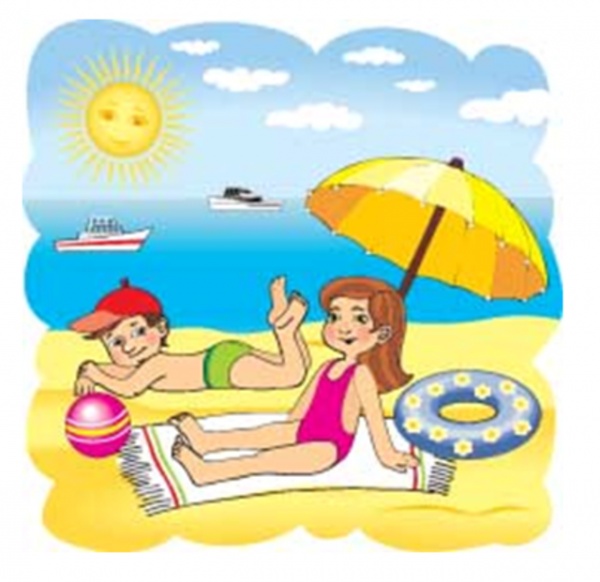 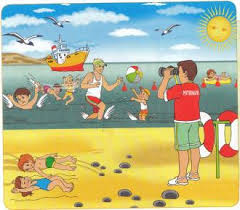 Розгляньте малюнки і розкажіть яка небезпека може очікувати відпочиваючих?
Тест «Так чи ні?»
Безпечні місця для купання:

крутий берег;
- піщане дно;
пологий берег;
 мулисте дно
Пам'ятай
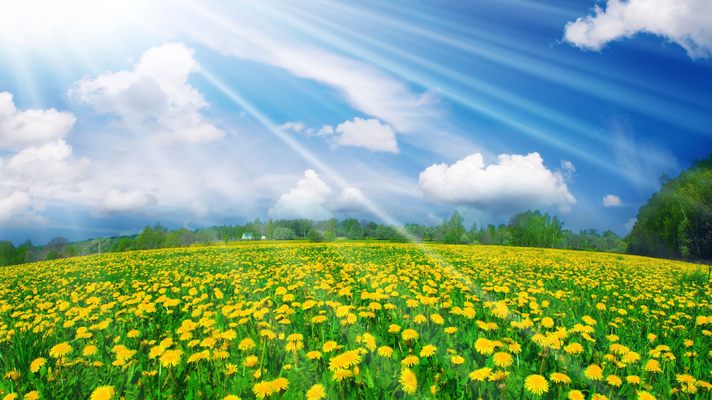 У спекотний день 
будь у затінку
Пам'ятай
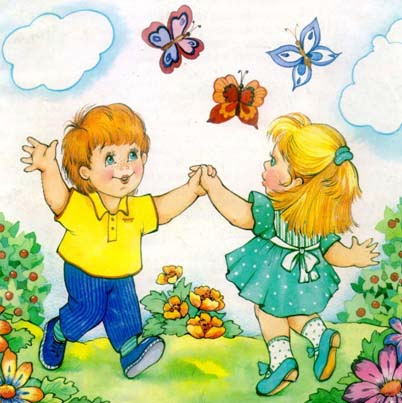 Одяг носи з легких натуральних  тканин
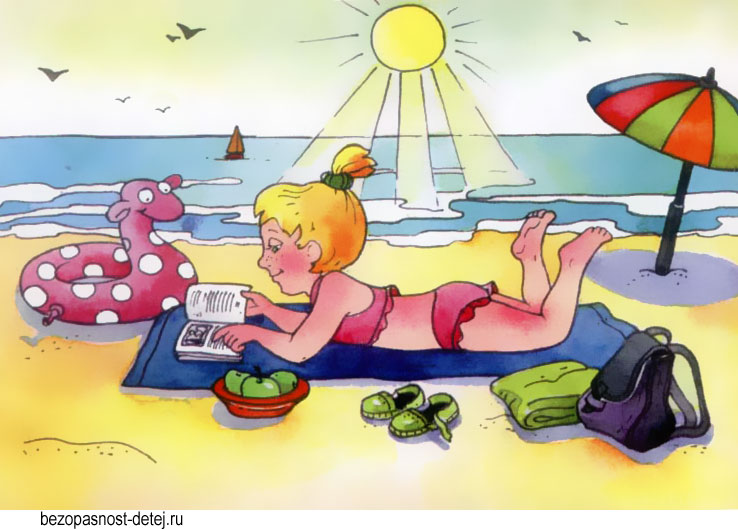 Засмагати можна          зранку до 10 години                  або   надвечір після 16 години
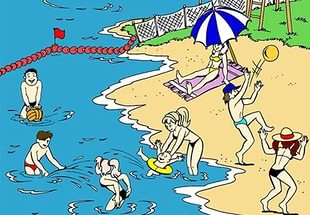 Пам'ятай!    Дорослі завжди повинні знати, де ти знаходишся
Корисні поради
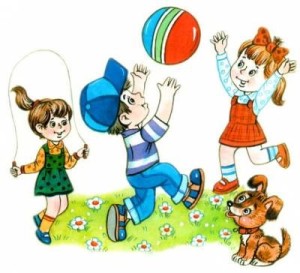 Грайся тільки у
 дозволених місцях
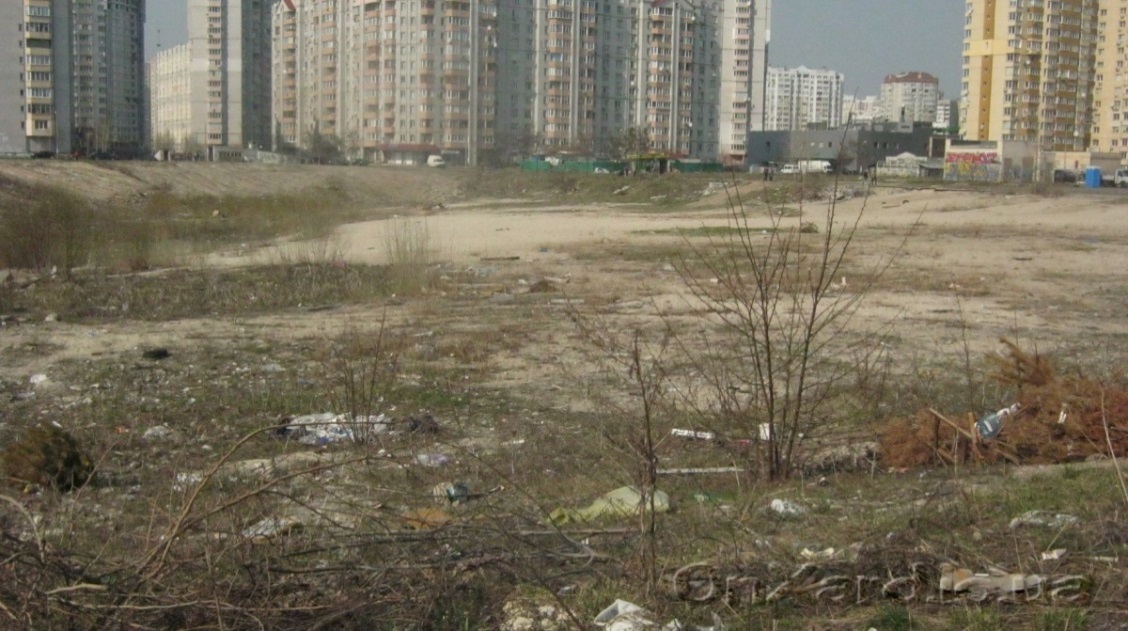 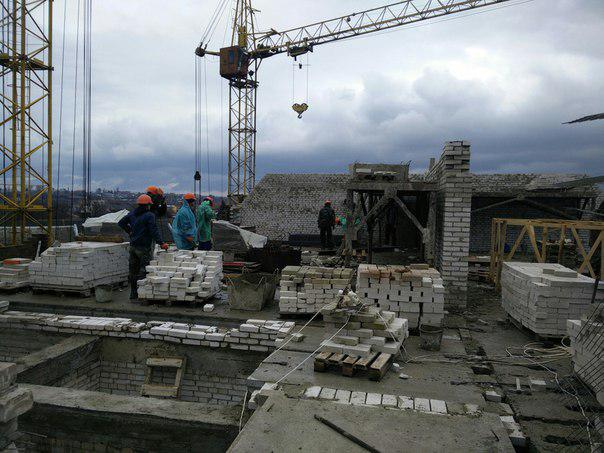 Обходь стороноюпустирі, будівельні майданчики
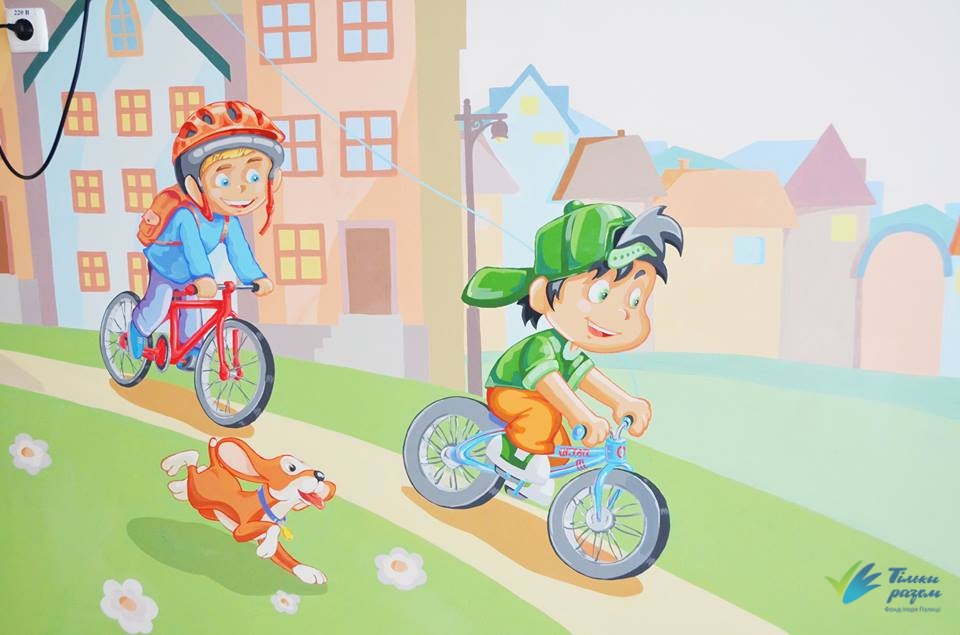 Кататися на велосипеді, самокаті чи роликах можна там , де немає транспорту
Пам’ятай!                      Не можна брати у руки незнайомі предмети
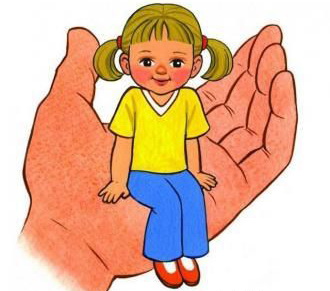 Літо! Канікули!    Пам'ятай про свою безпеку!   Будь відповідальним за себе і своє здоров'я!
Дякую за увагу!
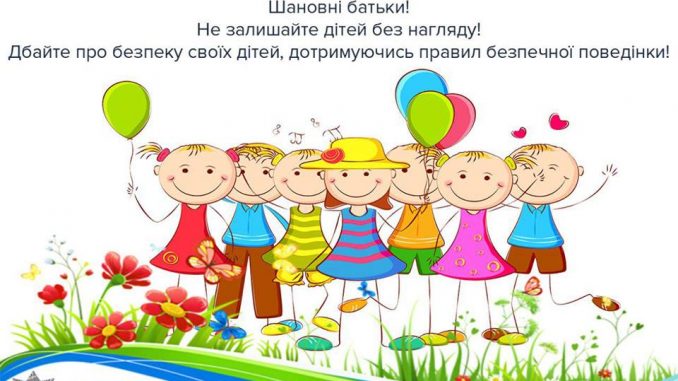 Джерела
ww.google.com.ua/search?q=КАРТИНКИ+ВІДПОЧИНКУ+ВЛІТКУ
http://mamabook.com.ua/dityachi-zagadki-pro-lito-na-ukrayinskiy-movi/
Антоніна Грицаюк   вірш «Канікули»
http://posnayko.com.ua/reader/knizhnaya-polka/stihotvoreniya-o-lete-i-kanikulah/kanikuly2-752.html
https://www.google.com.ua/search?client=opera&hs=hnj&tbm=isch&sa=1&ei=vVgBW_k0g5uwAdX5peAG&q=причини+виненкнення+пожежі+в+лісі
http://dovidka.biz.ua/zagadki-pro-sontse/ Довідник цікавих фактів та корисних знань © dovidka.biz.ua
https://www.google.com.ua/search?client=opera&hs=Dak&biw=1508&bih=771&tbm=isch&sa=1&ei=fWQBW8iNGYO4sQH754eoAQ&q=небери+до+рук+незнайомі+предмет
Мій конспект . Основи здоровя 2 клас, М.О.Володарська
Підручник «Основи здоровя, 2 клас» І.Д.Бех, Т.В.Воронцова, В.С.Пономаренко, С.В.Страшко